Transformations: Reflecting a shape using x = a or y = b
Intelligent Practice
Silent 
Teacher
Narration
Your Turn
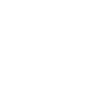 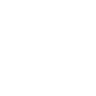 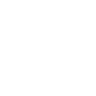 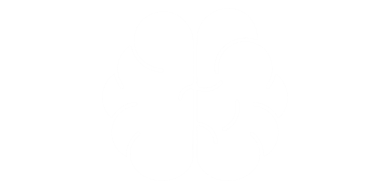 Example
For more videos visit mrbartonmaths.com/videos
Worked Example
Your turn
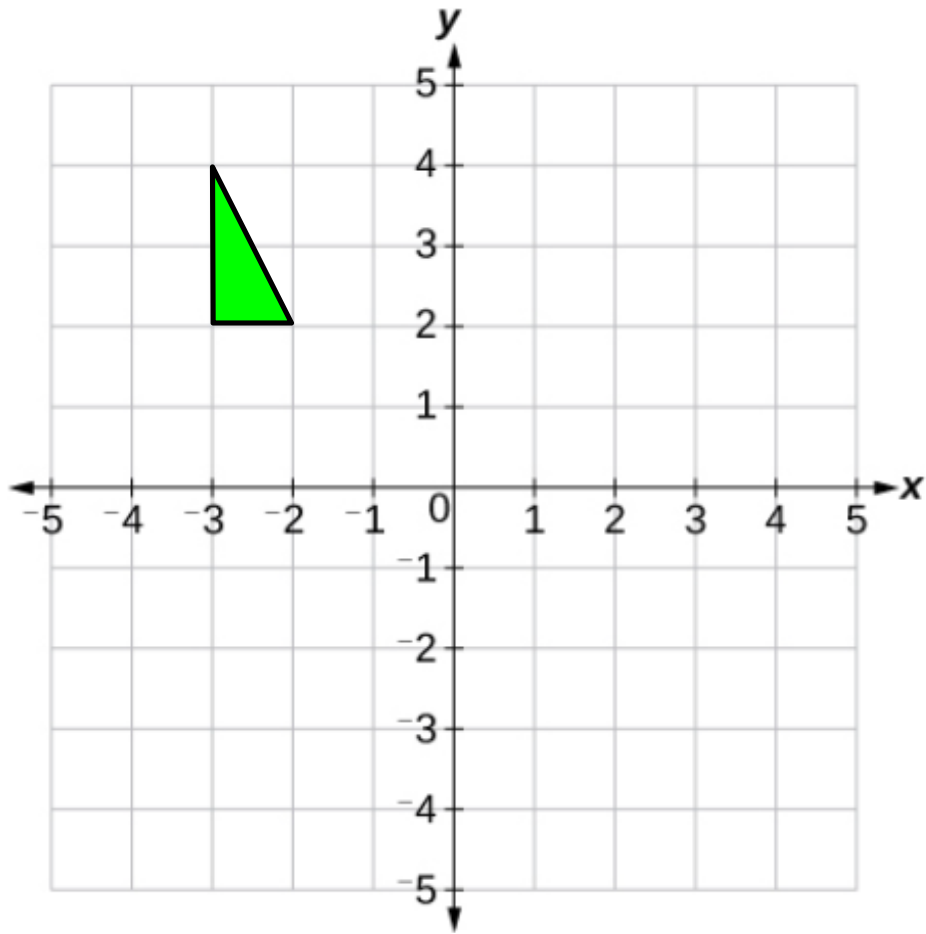 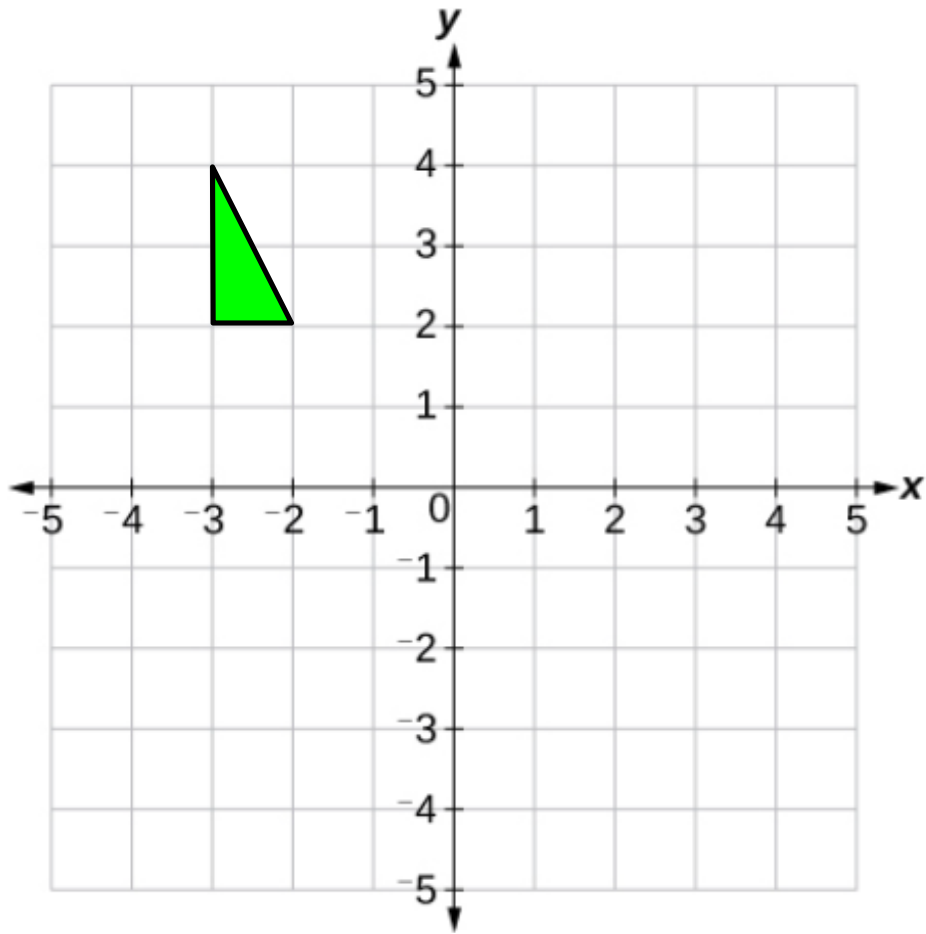 A
A
Reflect triangle A using the line x = -2
Reflect triangle A using the line x = -1
@mathsmrgordon
Worked Example
Your turn
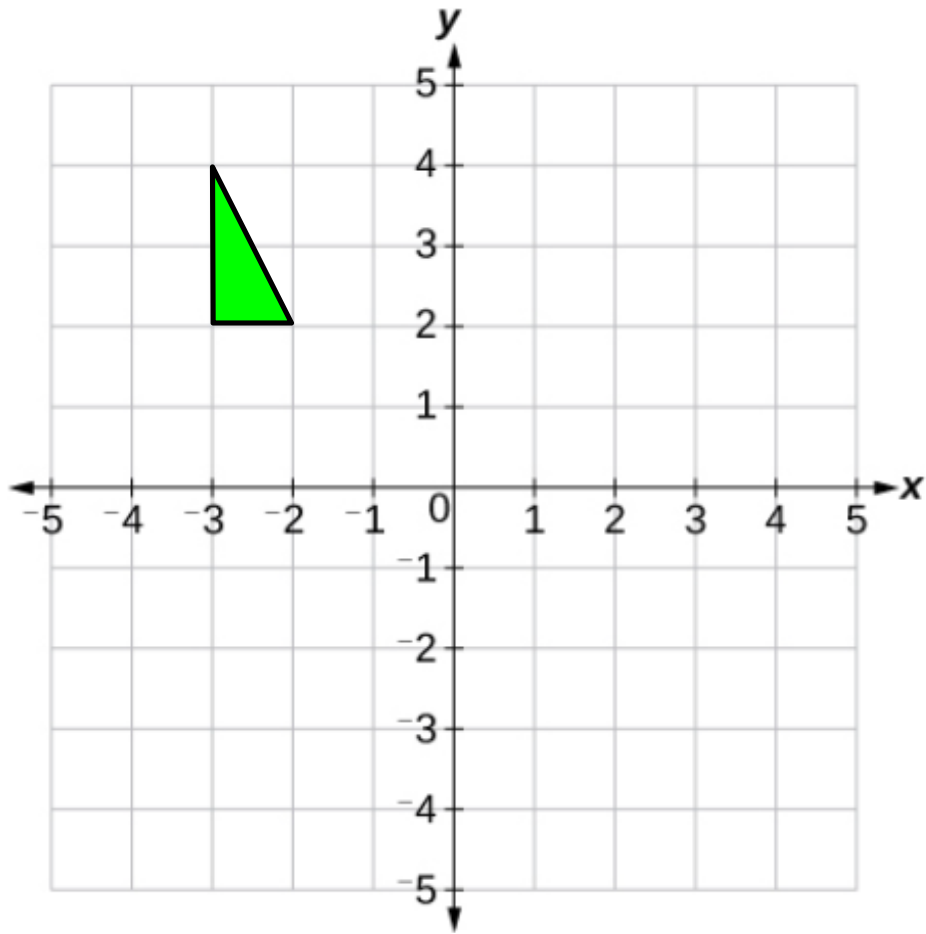 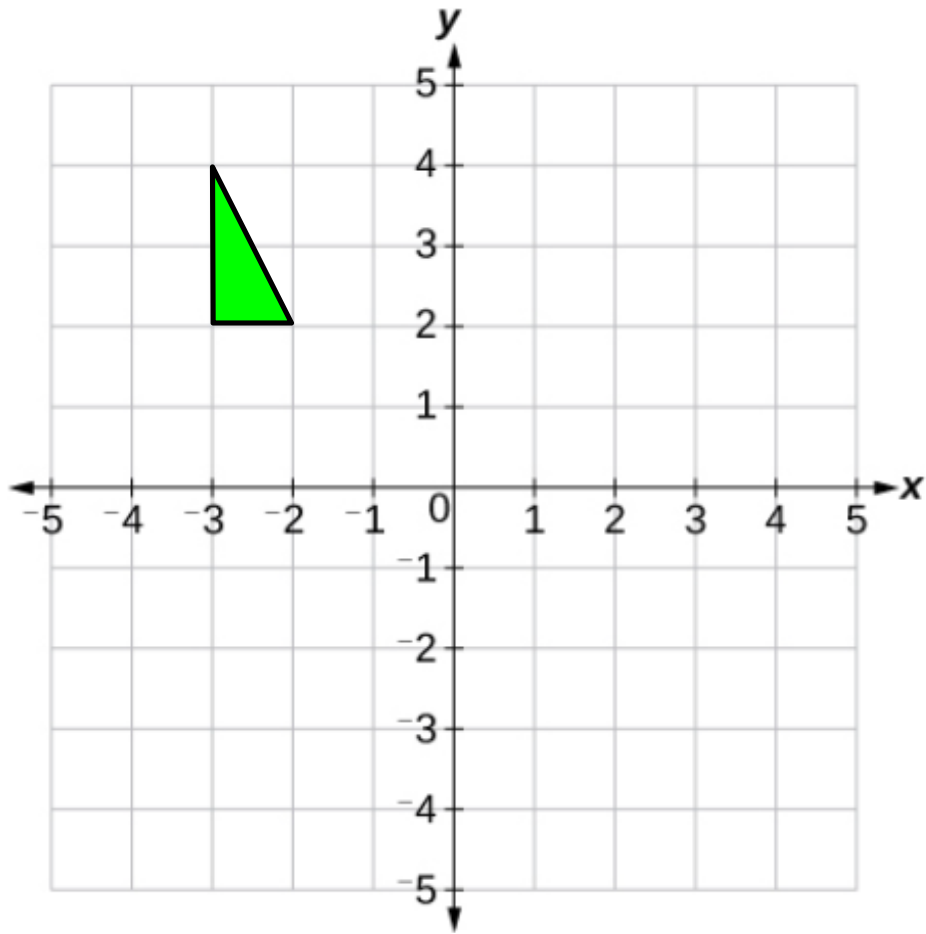 A
A
Reflect triangle A using the line y = 1
Reflect triangle A using the line y = 0
@mathsmrgordon
1)
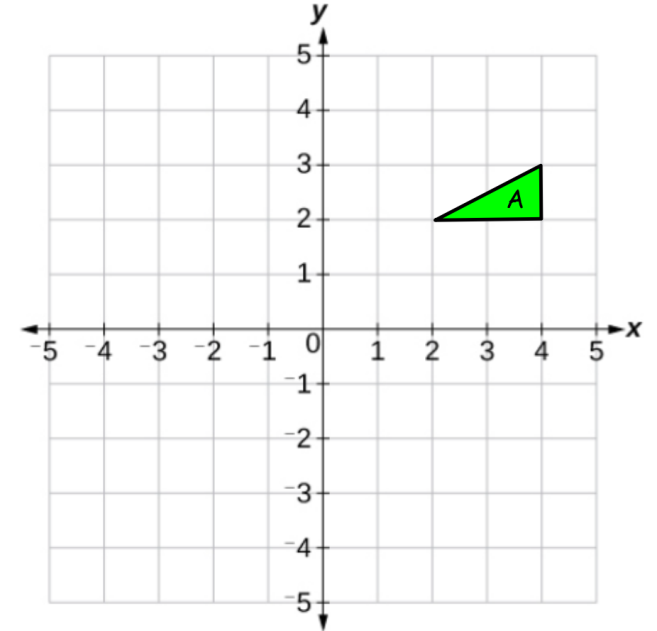 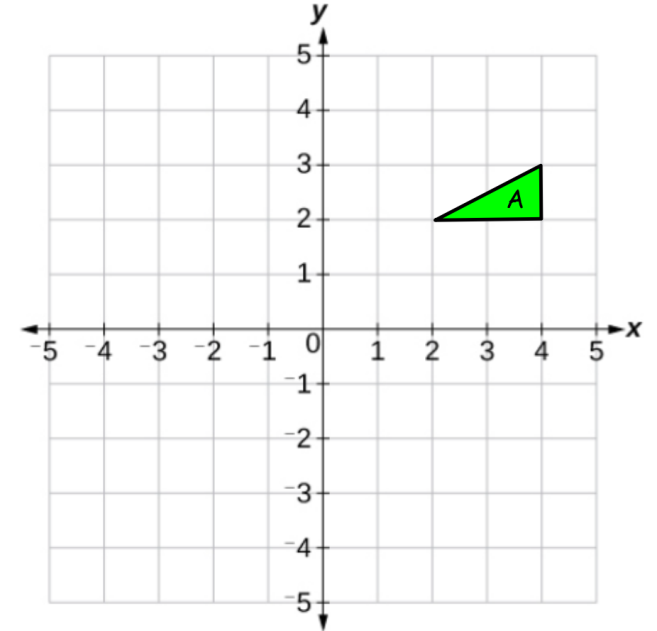 3)
Reflect triangle A using x = 1
Reflect triangle A using y = 2
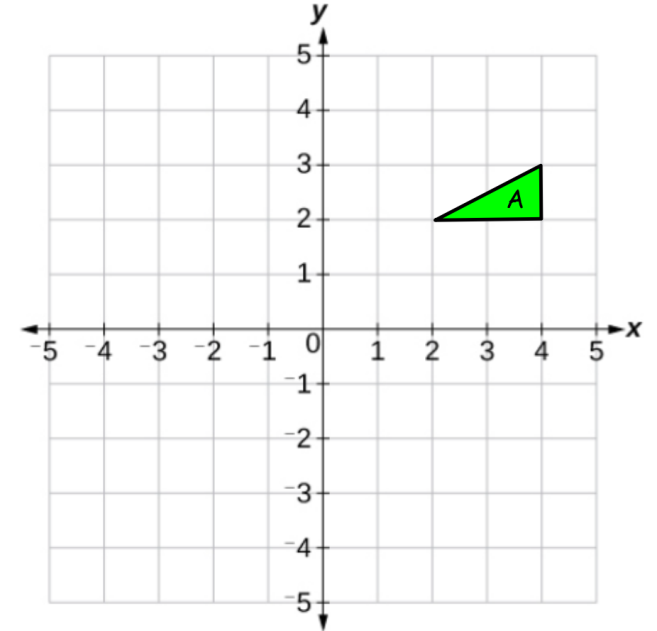 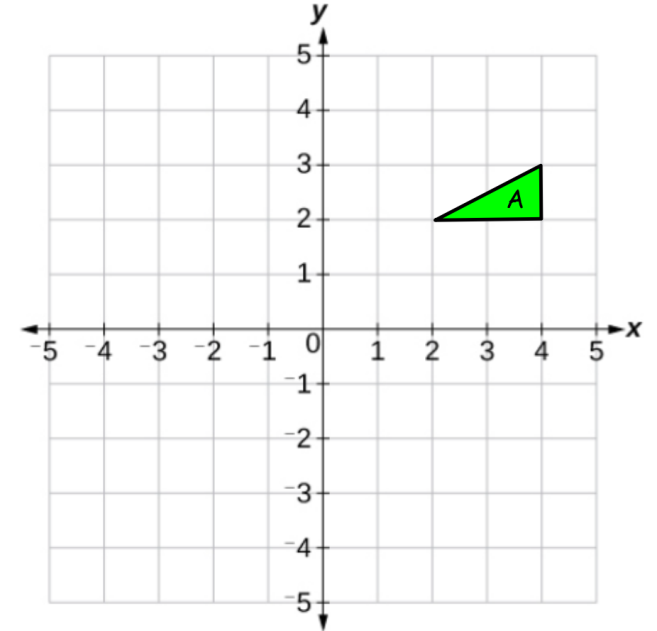 2)
4)
@mathsmrgordon
Reflect triangle A using y = 1
Reflect triangle A using x = 2
5)
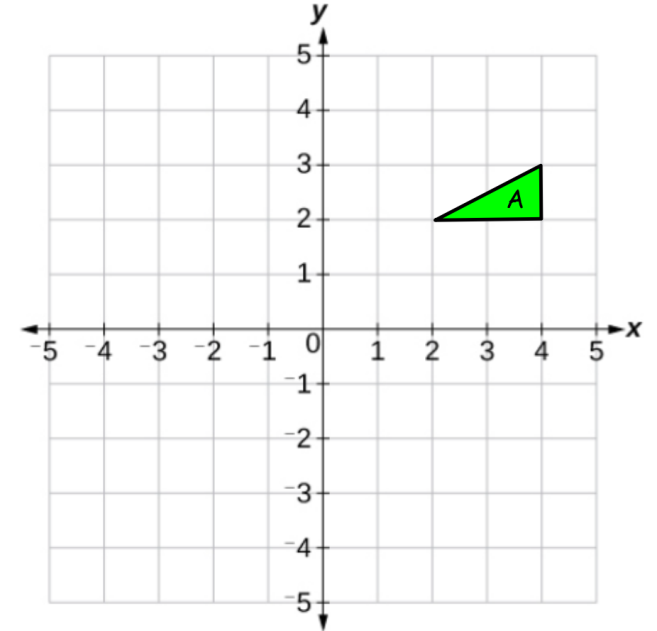 7)
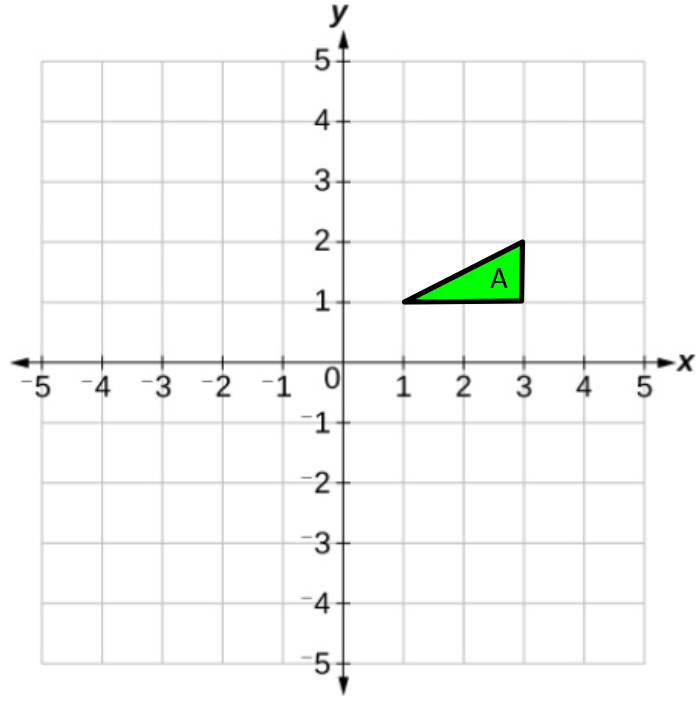 Reflect triangle A using y = -1
Reflect triangle A using x = -1
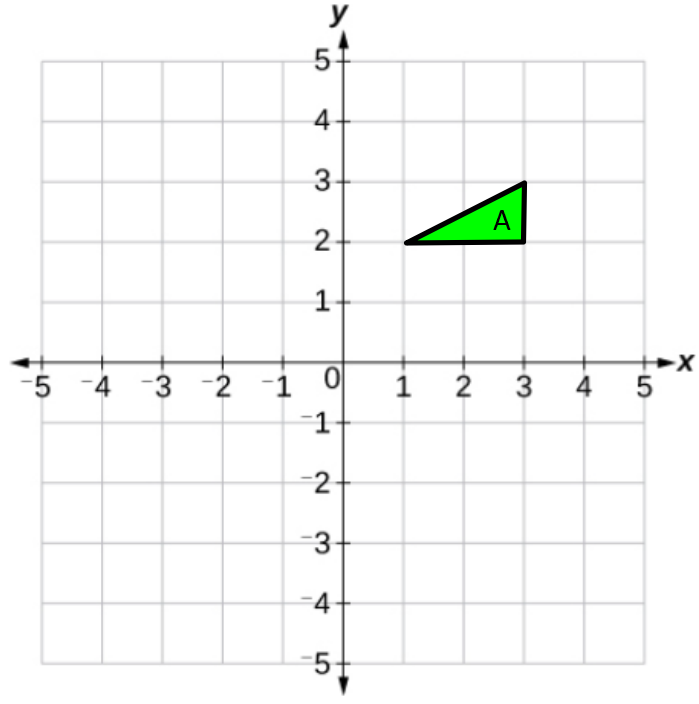 6)
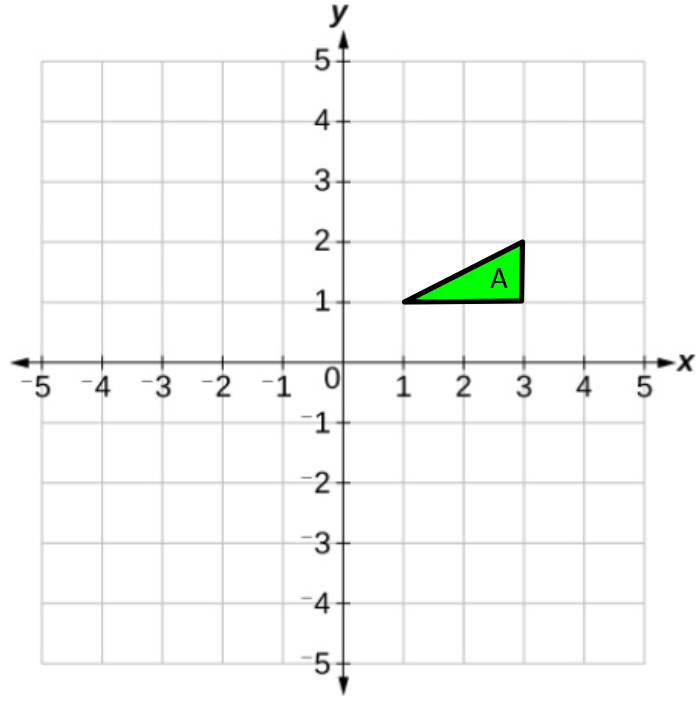 8)
@mathsmrgordon
Reflect triangle A using y = -1
Reflect triangle A using x = -1
9)
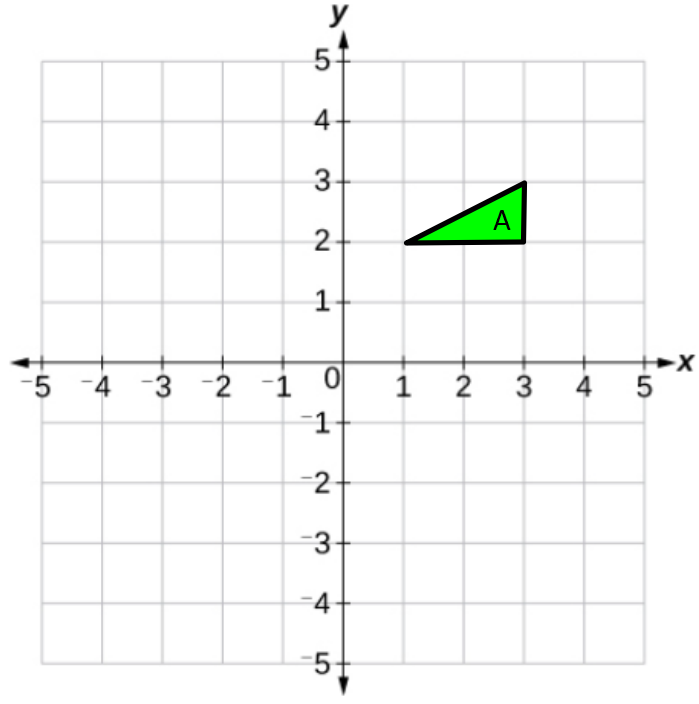 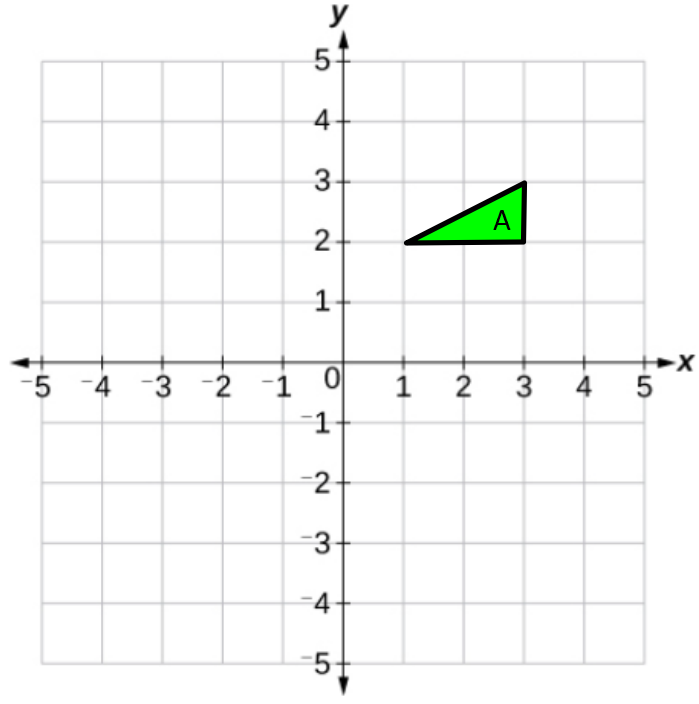 11)
Reflect triangle A using x = 0
Reflect triangle A using y = 0
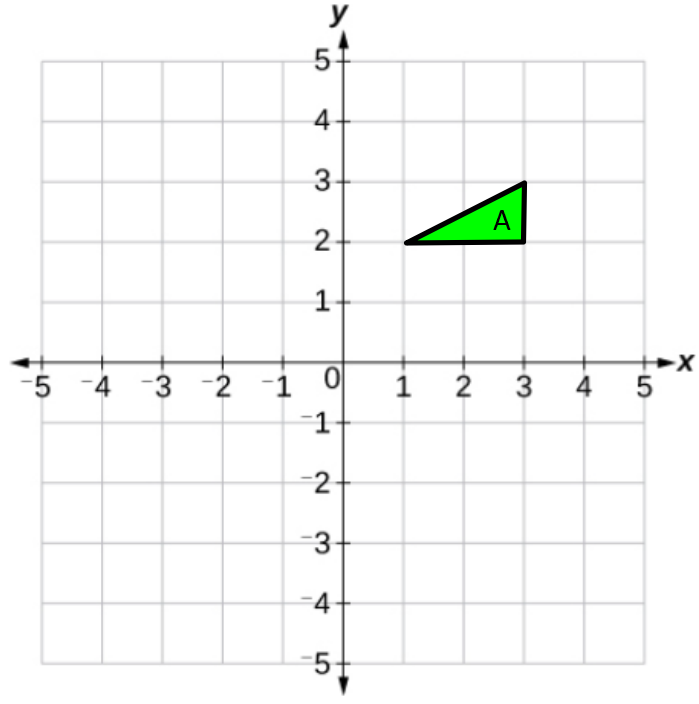 10)
12)
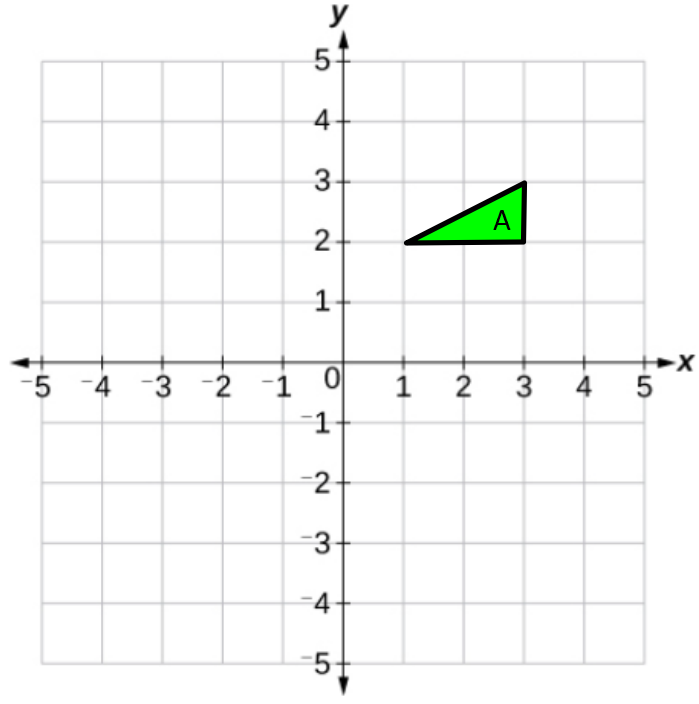 @mathsmrgordon
Reflect triangle A using the x-axis
Reflect triangle A using the y-axis
1)
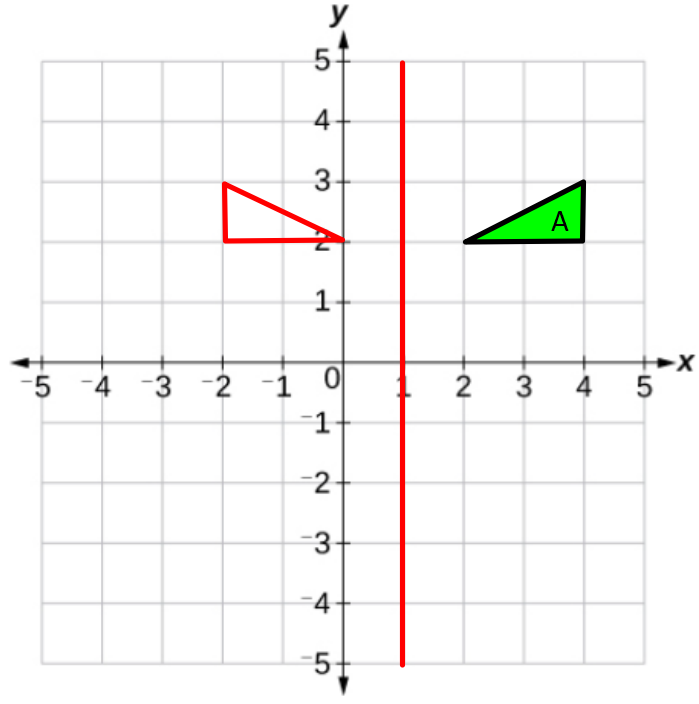 3)
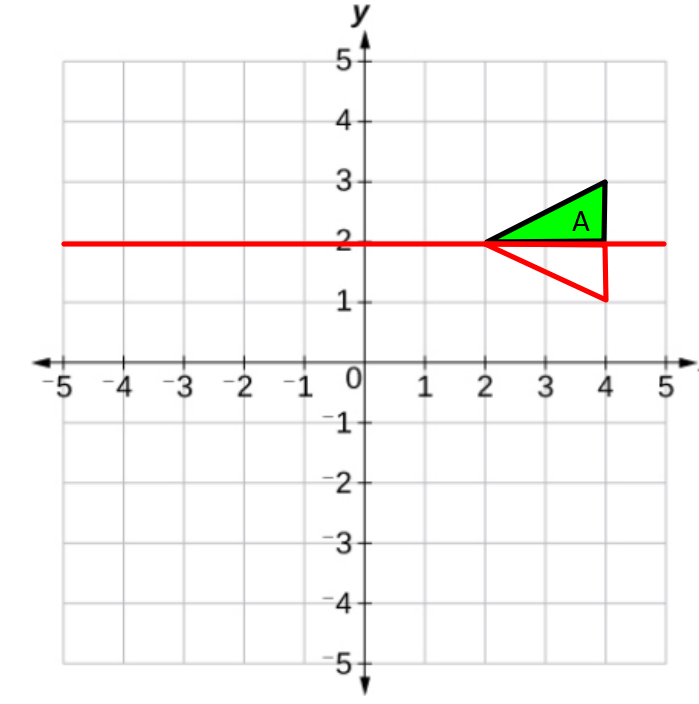 Reflect triangle A using y = 2
Reflect triangle A using x = 1
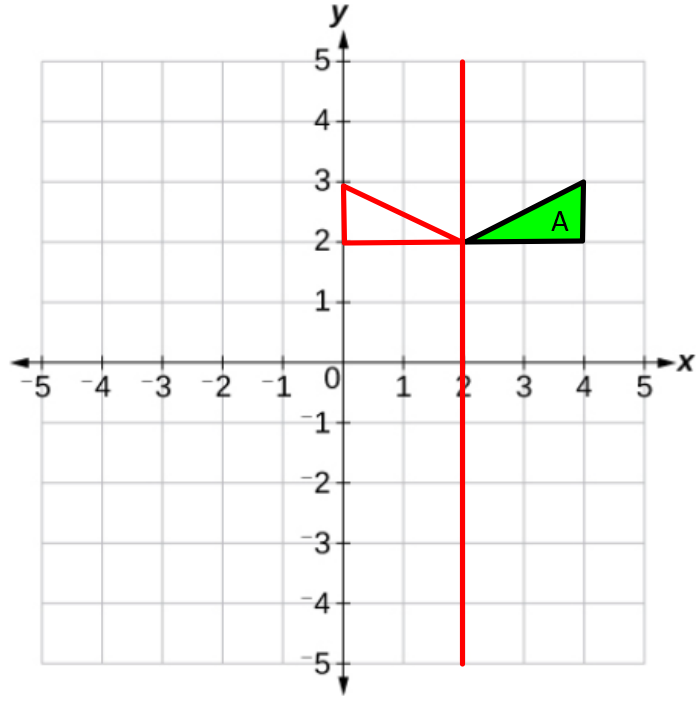 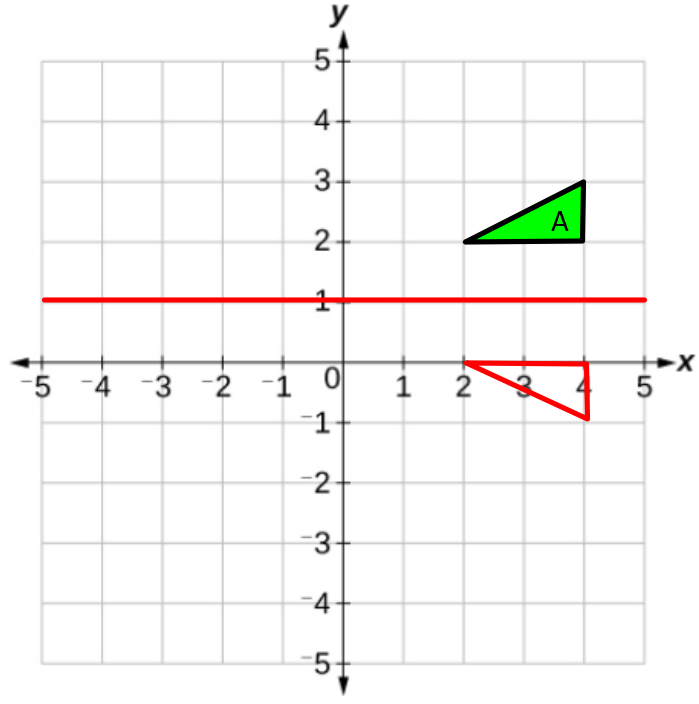 2)
4)
@mathsmrgordon
Reflect triangle A using y = 1
Reflect triangle A using x = 2
5)
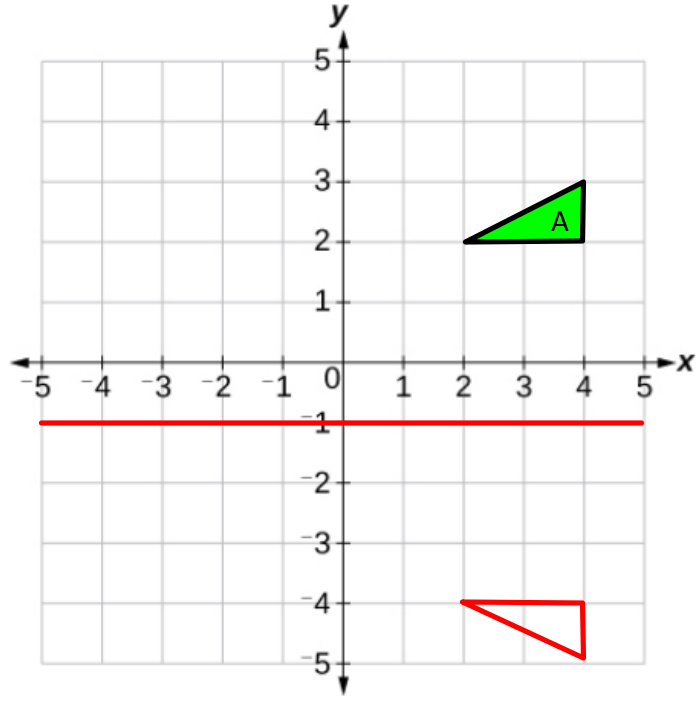 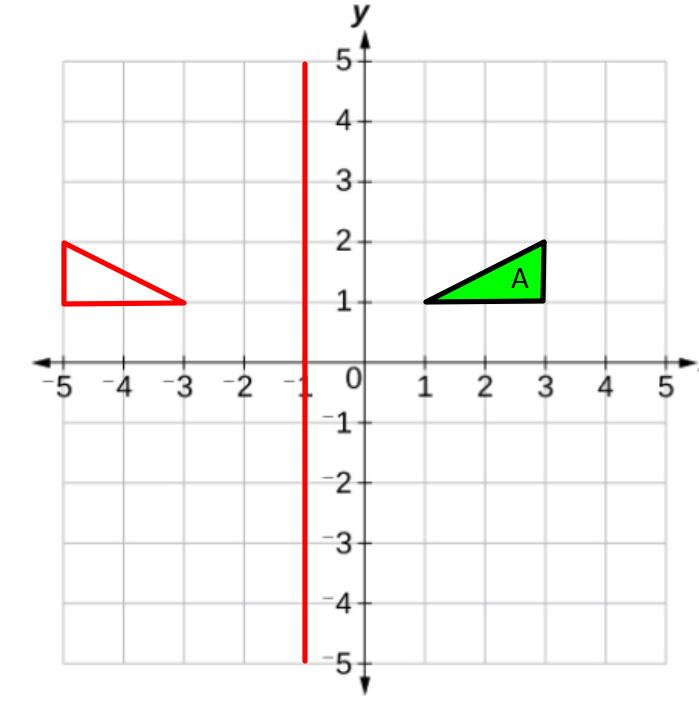 7)
Reflect triangle A using y = -1
Reflect triangle A using x = -1
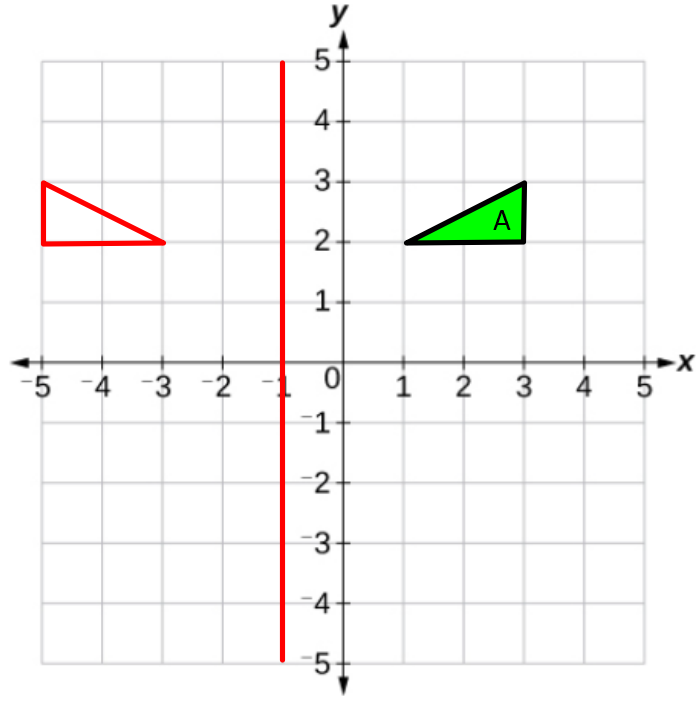 6)
8)
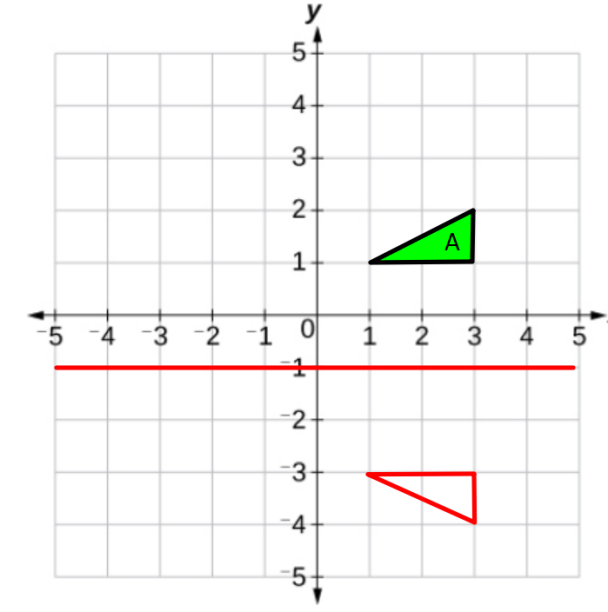 @mathsmrgordon
Reflect triangle A using x = -1
Reflect triangle A using y = -1
9)
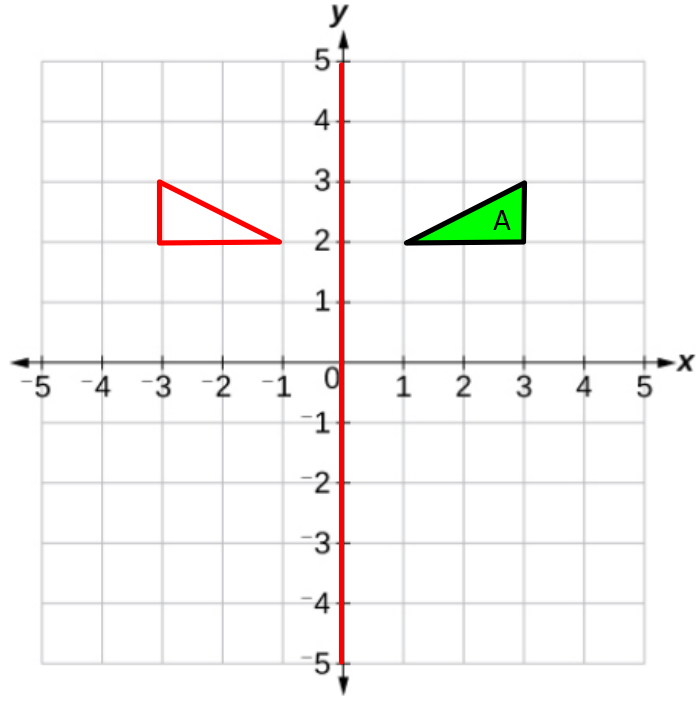 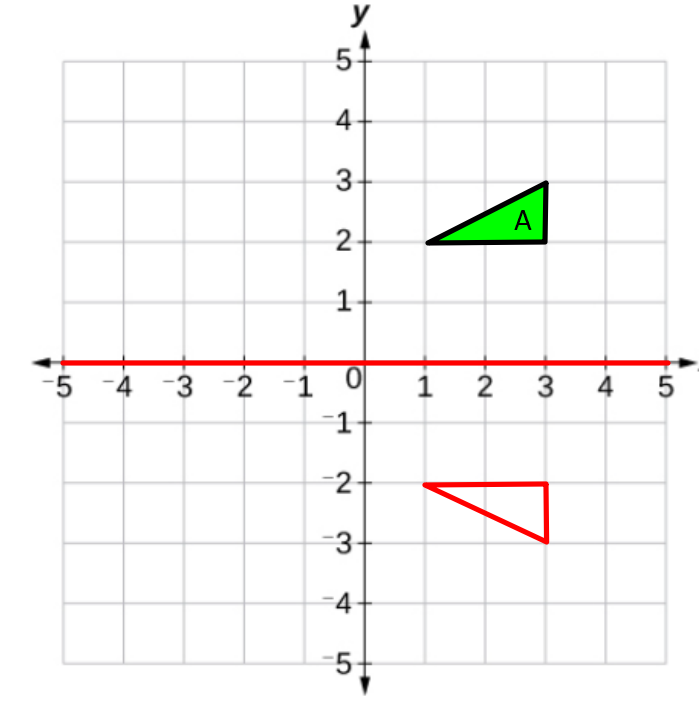 11)
Reflect triangle A using x = 0
Reflect triangle A using y = 0
10)
12)
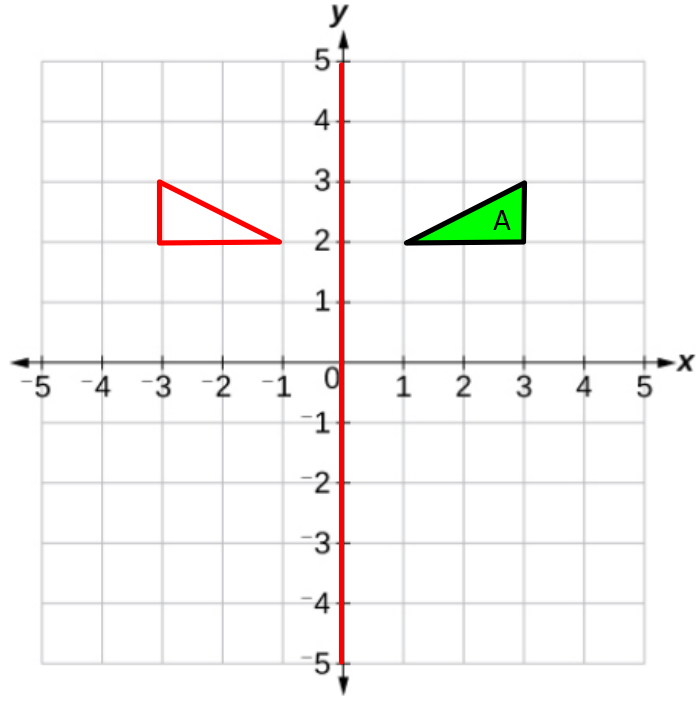 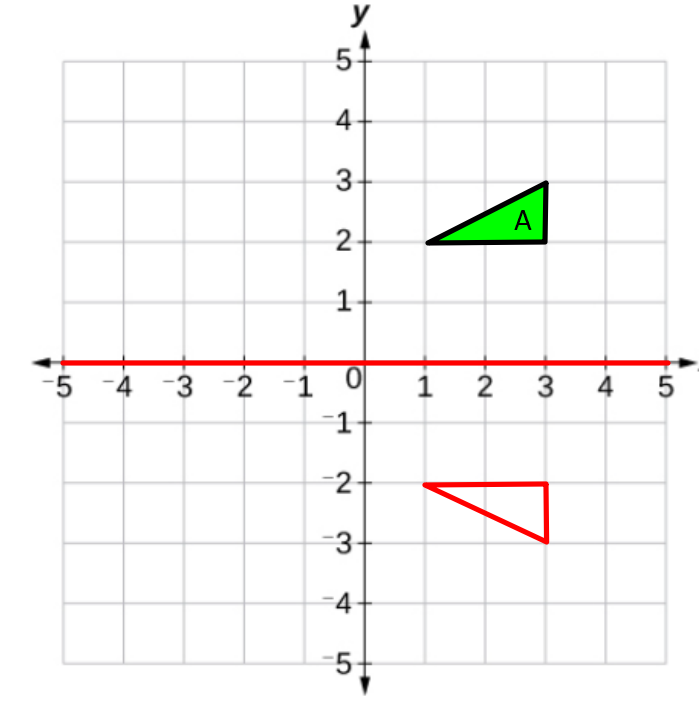 @mathsmrgordon
Reflect triangle A using the x-axis
Reflect triangle A using the y-axis